Муниципальное образование «Малопургинский район»
БЮДЖЕТ ДЛЯ ГРАЖДАН
(решение Совета депутатов муниципального образования «Малопургинский район» от 15 декабря 2017 года № 13-6-114 «О бюджете муниципального образования «Малопургинский район» на 2018 год и на плановый период 2019 и 2020 годов)
Управление финансов администрации
муниципального образования 
«Малопургинский район»
Телефон (34138) 4-12-79
Факс         (34138) 4-12-79
E-mail       rfompurga@udm.net
Адрес        427820,УР, с.Малая Пурга, пл.Победы,д.1
Начальник управления финансов  Минагулова Р.Р.
Основные характеристики муниципального образования «Малопургинский район»
Малопургинский район с центром в с. Малая Пурга образован 15 июля 1929 года
Площадь 1223,2 кв. км.
В состав района входит 15 муниципальных образований сельских поселений
Население на 01.01.2017 г. 33661 чел.
Национальный состав: 78,1% - удмурты; 17,8% - русские; 2,4% - татары; 1,2% - другие нации
Что такое бюджет?
Бюджет — (от старонормандского bougette — кошель, сумка, кожаный мешок) — форма образования и расходования денежных средств, предназначенных для финансового обеспечения задач и функций государства и местного самоуправления.
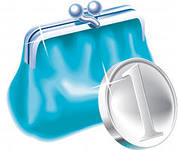 Азбука бюджета
Бюджет муниципального образования – фонд денежных средств, предназначенный для финансирования функций, отнесенных к предметам ведения местного самоуправления
Бюджет консолидированный – включает в себя бюджет района и бюджеты муниципальных образований-поселений, входящих в состав муниципального образования «Малопургинский район»
Муниципальный долг – обязательства государства (района) по полученным кредитам, предоставленным гарантиям перед кредиторами по обязательствам заемщиков
Муниципальное учреждение — некоммерческая организация, созданная Российской Федерацией, субъектом Российской Федерации или муниципальным образованием для оказания муниципальных услуг, выполнения работ.
Муниципальная программа — комплекс мероприятий и инструментов муниципальной политики, обеспечивающих в рамках реализации ключевых муниципальных функций достижение приоритетов и целей политики в сфере социально-экономического развития.
Муниципальные услуги (работы) – работы (услуги), оказываемые (выполняемые) органами местного самоуправления, муниципальными учреждениями и в случаях, установленных законодательством Российской Федерации, иными юридическими лицами.
Бюджетный процесс
Бюджетный процесс - это деятельность органов местного самоуправления и иных участников по составлению и рассмотрению проектов бюджетов, утверждению и исполнению бюджетов, контролю за их исполнением, а также по осуществлению бюджетного учета, составлению, проверке, рассмотрению и утверждению бюджетной отчетности
Основные направления бюджетной политики на 2018 год и на плановый период 2019 и 2020 годов(установлены Постановлением Администрации муниципального образования «Малопургинский район» от 11 октября 2017 года № 1128)
Основные направления бюджетной политики на 2018 год и на плановый период 2019 и 2020 годов(продолжение)
Основные направления бюджетной политики на 2018 год и на плановый период 2019 и 2020 годов(продолжение)
Основные направления налоговой политики на 2018 год и на плановый период 2019 и 2020 годов
Основа формирования проекта бюджета
В основу формирования бюджетных проектировок положены:
Прогноз социально-экономического
развития МО «Малопургинский
район» на 2018-2020 годы
Указ Главы Удмуртской Республики от 02.10.17 г. №310 «Об основных направлениях бюджетной и налоговой политики УР на 2018 и на плановый период 2019 и 2020
 годов
Бюджетное
Послание Президента Российской
Федерации
Федеральному Собранию Российской Федерации от 03 декабря 2015 года
Указы Президента Российской Федерации от 07 мая 2012 г. №№596-606,от 1 июня 2012 г. №761, от 28 декабря2012г.№1688
Основные показатели социально-экономического развития  муниципального образования «Малопургинский район»
БЮДЖЕТ
ДОХОДЫпоступающие от населения,
организаций средства в бюджет
РАСХОДЫ
выплачиваемые из 
бюджета денежные средства
налоговые доходы
-общегосударственные вопросы;
-национальная оборона;
-национальная безопасность;
-национальная экономика;
-ЖКХ;
-образование;
-культура;
-здравоохранение;
-социальная политика и др.
неналоговые поступления 
(пошлины, доходы от 
продажи имущества,
штрафы и т.п.
безвозмездные поступления
ДОХОДЫ – РАСХОДЫ = ДЕФИЦИТ (ПРОФИЦИТ)
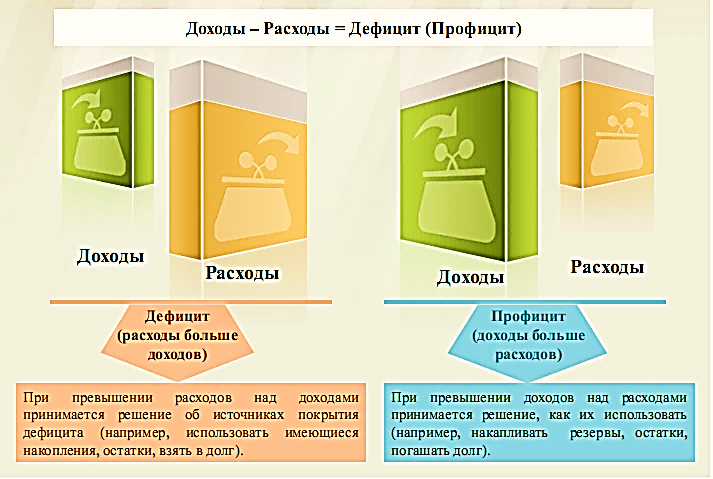 ДОХОДЫ БЮДЖЕТА
ДОХОДЫ БЮДЖЕТА
Межбюджетные трансферты – средства, 
предоставляемые одним бюджетом 
бюджетной системы Российской 
Федерации другому бюджету бюджетной 
системы Российской Федерации
Дотации (от лат. «Dotatio» -
дар, пожертвование)



Предоставляется без опреде-
ления конкретной цели их 
использования
Субвенции (от лат. «Sub-
venire» - приходить на
помощь)

Предоставляются на фи-
нансирование «передан-
ных» другим публично-
правовым образованиям
полномочий
Субсидии (от лат. 
«Subsiduim» - поддержка)


Предоставляются на усло-
виях долевого софинанси-
рования расходов других
бюджетов
Распределение налогов, уплачиваемых жителями Малопургинского района между бюджетами бюджетной системы
Налог на доходы
физических лиц
Транспортный
 налог
Земельный 
налог
Налог на 
имущество 
физических лиц
Бюджет муниципального образования
«Малопургинский район»
утвержден решением Совета депутатов муниципального образования
«Малопургинский район» от 15 декабря 2017  года № 13-6-114 «О бюджете муниципального образования «Малопургинский район»
на 2018 год и на плановый период 2019 и 2020 годов»
Публичные слушания по проекту бюджета муниципального образования «Малопургинский район» на 2018 год и на плановый период 2019 и 2020 год проведены 
11 декабря 2017 года.
Основные характеристики проекта бюджета муниципального образования «Малопургинский район»на 2018 год и на плановый период 2019 и 2020 годов
Динамика поступления налоговых и неналоговых доходов в бюджет муниципального образования«Малопургинский район» за 2011-2020 годы                                                                                                  тыс. рублей
Структура доходов бюджета муниципального образования «Малопургинский район» на 2018-2020 годы
Основные источники формирования налоговых и неналоговых доходов бюджета муниципального образования «Малопургинский район» в 2017 - 2020 годах
Безвозмездные поступления  в бюджет муниципального образования «Малопругинский район» в 2018-2020 годах
Расходы бюджета
Расходы бюджета – выплачиваемые из бюджета денежные средства
Расходы бюджета распределены по:
5 главным распорядителям
12 разделам бюджетной классификации
14 муниципальным программам
Структура расходов  бюджета муниципального образования «Малопургинский район» в 2018 году
Расходы социальной направленности бюджета муниципального образования «Малопургинский район» на 2018 год
Расходы бюджета 
ВСЕГО
800 049,7 тыс. рублей
Физическая культура и спорт 0,4 %
Образование 83,0%
Социальная 
политика  5,1 %
Культура 11,5%
Расходы бюджета муниципального образования «Малопургинский район» по разделам в 2017-2020 годах
Тыс. руб.
Структура расходов бюджета муниципального образования «Малопургинский район» по разделамв 2017-2020 годах в % к общему объему
Расходы бюджета муниципального образования «Малопургинский район» в расчете на душу населения в 2018 году
расходов бюджета муниципального образования «Малопургинский район» приходится на одного жителя района
расходов бюджета муниципального образования «Малопургинский район» на образование приходится на одного жителя района
расходов бюджета муниципального образования «Малопургинский район» на культуру приходится на одного жителя района
расходов бюджета муниципального образования «Малопургинский район» на решение общегосударственных вопросов приходится на одного жителя района
Основные направления расходов в области образования в 2018 году
Расходы на образование, всего 573 983,2 тыс. рублей, в том числе:
Основные направления расходов в области культуры в 2018 году
Расходы на культуру, всего 79 582,2 тыс. рублей, в том числе:
Основные направления расходов в области социальной политики в 2018 году
Общий объем расходов на социальную политику в 2018 году 35 180,5 тыс. рублей
Что такое дорожные фонды?
Расходы дорожного фонда в 2018 - 2020 годах
Прогнозный объем расходов дорожного фонда на 2018 год составит   13 082,0 тыс. рублей и на плановый период 2019 и 2020 годов 14 758,0 тыс. рублей и 15 131,0 тыс. рублей соответственно (формируется за счет доходов от поступления акцизов на нефтепродукты).

Средства дорожного фонда планируется расходовать на:
7 166,0 тыс. рублей в 2018 году
8 556,0 тыс. рублей в 2019 году
8 929,0 тыс. рублей в 2020 году
проектирование, проведение государственной экспертизы  проектно- сметной  документации, строительство, реконструкцию, 
капитальный ремонт, ремонт и содержание  автомобильных дорог местного значения;
-оформление права муниципальной собственности на автомобильные дороги общего пользования местного значения и земельные участки под ними;
-  приобретение дорожно-эксплуатационной техники и другого имущества, необходимого для строительства, ремонта дорог общего пользования местного значения;
- установку и обслуживание стационарных комплексов фотовидеофиксации нарушений правил дорожного движения на улично-дорожной сети.
5 916,0 тыс. рублей  в 2018 году и по 
6 202,0 тыс. рублей в 2019 и 2020 годах 
направить в виде межбюджетных трансфертов в бюджеты поселений для осуществления мероприятий по содержанию дорог
Расходы муниципального образования «Малопургинский  район»  в 2018 году на реализацию муниципальных программ
Расходы муниципального образования «Малопургинский  район»  в 2018 году на реализацию муниципальных программ (продолжение)